¿Cómo completar esta ficha?
Slides 2 y 3 de ejemplo
Revise la slide #2 con la información obligatoria que debe incluir.
Revise la slide #3 con los datos opcionales que debe incluir en esta ficha.
Utilice la slide #4 y #5 para ingresar los datos de su idea.
Confirme que los links son correctos y funcionan. 
En caso de que no se tenga información para completar algún campo, especificarlo o mencionar por qué aún no se cuenta con dichos datos
Slides 4 y 5 para completar
1
Ficha técnica
NOMBRE Y DESCRIPCIÓN DE LA IDEA:
7
FOTOGRAFÍA/ ESQUEMA:
TRL (TECHNOLOGY READINESS LEVEL):
Ver criterios en las páginas 6, 7 y 8.
Ej: Pluma para la diabetes
Es una pluma portátil que les ayuda a los pacientes de diabetes tipo 2 a gestionar sus medicamentos y a tener un mejor control de su azúcar en sangre. Incluye una app que registra la información de los pacientes y se puede exportar para el médico tratante.
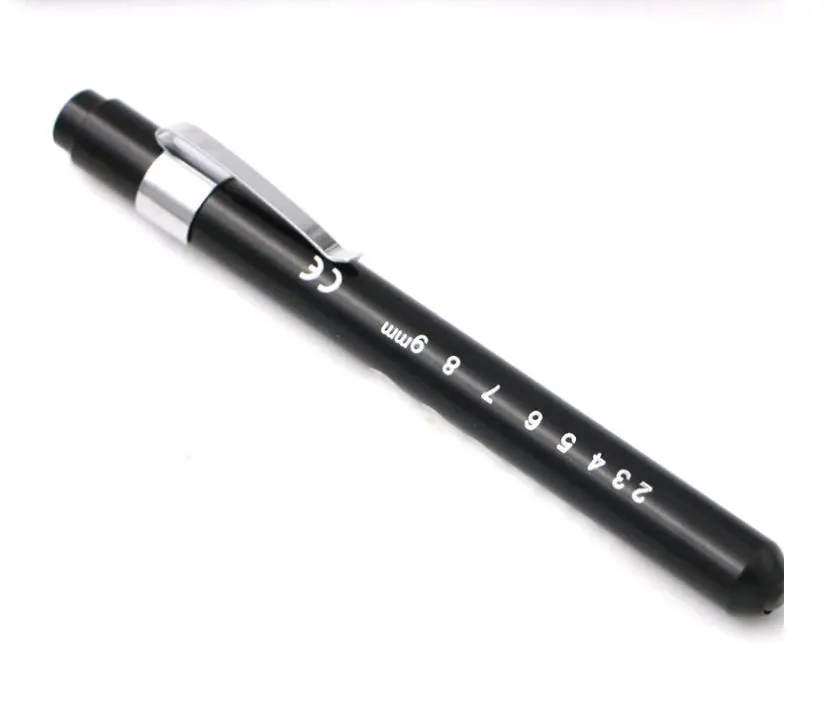 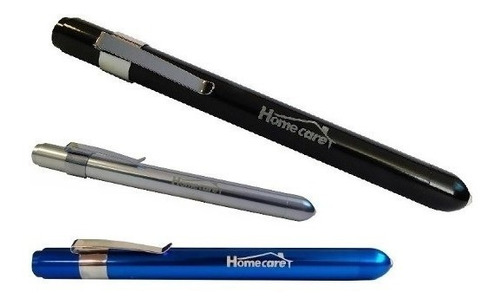 1
SUSTENTO TRL:
BRL (BUSINESS READINESS LEVEL):
Ver criterios en las páginas 9, 10 y 11.
Ej: Se han hecho estudios en un entorno relevante con el prototipo funcional en el hospital ABC.
https://www.sciencedirect.com/science/article/pii/S1575092206711299
INDUSTRIA:
Ej: Salud
EQUIPO DEL PROYECTO:
PROBLEMÁTICA QUE RESUELVE:
SUSTENTO BRL:
Ej: Se han recolectado hipótesis para crear un modelo de negocio, sin embargo no se han probado con en público objetivo
Ej: En el mercado no existe ningún dispositivo portátil de fácil acceso a los pacientes y que no requiere conocimientos especiales. Asimismo facilita la comunicación médico-paciente
REQUERIMIENTOS PARA EL VENTURE BUILDER:
DIFERENCIADOR:
Ej: Este dispositivo ya tiene un TRL de 7 sin embargo no ha logrado avanzar en el CRL por falta de tiempo del equipo de investigación. Buscamos un CEO que lleve toda la administración, equipos de diseño y marca para poder comercializar el proyecto y apoyo para la creación y validación del modelo de negocio que se tiene planteado B2G.
Ej: A diferencia de los dispositivos existentes para personal médico, este resulta más fácil de usar para los pacientes y no se requiere entrenamiento previo. Los dispositivos marca Equis son similares, sin embargo no cuentan con una app. La app Ye cuenta con la información necesaria para el médico pero no está adecuada para el nivel de expertise del paciente.
Ficha técnica
PÚBLICO OBJETIVO:
APOYO EN PROGRAMAS DEL TEC DE MONTERREY:
USO DE PROPIEDAD INTELECTUAL
Ej: Este dispositivo ha sido inscrito al Programa Health Pioneers 2021 y a Borregos Tecnológicos 2022
Ej: Este dispositivo está pensado para los 12.4 millones de personas en México que tienen diabetes tipo 2 de acuerdo a la Encuesta Nacional de Salud y Nutrición (Ensanut) 2021.
PROPIA:
Ej: https://www.lens.org/lens/patent/141-685-764-044-984/frontpage
Ej: N/A
INFORMACIÓN ADICIONAL:
MODELO DE NEGOCIO:
Ej:
Esta investigación ha participado en X convocatorias previas del Programa para la Investigación y Emprendimiento del Tecnológico de Monterrey.
El equipo ha participado en el IX Congreso Nacional de Diabetes tipo 2
Ej: B2G. Está pensado para ser enviado a las instituciones médicas gubernamentales (IMSS, ISSSTE, SEDENA, etc) para ser distribuido de forma gratuita a los pacientes
DEL TECNOLÓGICO DE MONTERREY:
Ej: https://www.lens.org/lens/patent/141-685-764-044-984/frontpage

Ej: N/A
Ejemplos de Modelo de Negocio
TAMAÑO DEL MERCADO:
Ej: Se planea colocar 10,000 unidades anuales en ciudades principales: CDMX, GDL, Puebla, MTY, Qro y Chiapas
DE FUENTES EXTERNAS:
DATOS DE CONTACTO:
Ej: https://www.sciencedirect.com/science/article/pii/S15750922

Ej: N/A
HORIZONTE DE INNOVACIÓN:
Ej. Dra. Mariana Ruiz
Oficina: 818-20-34-191
Celular: 818-10-41-401
Mariana.ruiz@tec.mx
Lunes a Viernes de 9 a 10 am. Martes y Jueves de 3 a 4 pm.
Incremental
Radical
Disruptiva
Criterios para horizontes
Ficha técnica
NOMBRE Y DESCRIPCIÓN DE LA IDEA:
1
FOTOGRAFÍA/ ESQUEMA:
TRL (TECHNOLOGY READINESS LEVEL):
Ver criterios en las páginas 6, 7 y 8.
1
SUSTENTO TRL:
BRL (BUSINESS READINESS LEVEL):
Ver criterios en las páginas 9, 10 y 11.
INDUSTRIA:
EQUIPO DEL PROYECTO:
PROBLEMÁTICA QUE RESUELVE:
SUSTENTO BRL:
REQUERIMIENTOS PARA EL VENTURE BUILDER:
DIFERENCIADOR:
Ficha técnica
PÚBLICO OBJETIVO:
APOYO EN PROGRAMAS DEL TEC DE MONTERREY:
USO DE PROPIEDAD INTELECTUAL
.
PROPIA:
INFORMACIÓN ADICIONAL:
MODELO DE NEGOCIO:
DEL TECNOLÓGICO DE MONTERREY:
Ejemplos de Modelo de Negocio
TAMAÑO DEL MERCADO:
DE FUENTES EXTERNAS:
DATOS DE CONTACTO:
HORIZONTE DE INNOVACIÓN:
Incremental
Radical
Disruptiva
Criterios para horizontes
Nivel de madurez tecnológica  (TRL)
Nivel 1: Observación de principios básicos
Nivel 2: Formulación de concepto de tecnología y/o aplicación
Nivel 3: Prueba de concepto analítica y experimental de una función y/o características críticas
Se realizan estudios analíticos y estudios basados en laboratorio o experimentales para validar físicamente las predicciones analíticas. Se realizan pruebas de laboratorio para medir parámetros de interés y compararlos con las predicciones analíticas. 

Acciones realizadas: 

He identificado los componentes de la invención tecnológica. 
He llevado a cabo algún proceso de validación de mercado sobre la invención (I+D en laboratorio y primeras pláticas con posibles usuarios). 
He validado, a través de los resultados de la búsqueda y análisis de patentes, que la invención puede ser protegida mediante algún mecanismo de protección. 
He realizado un estudio sobre los aspectos regulatorios (comités de ética, normas, ISO´s, y certificaciones) que son requeridos para la invención tecnológica.
Investigación publicada que identifica los principios básicos que subyacen a una tecnología. 
La investigación científica comienza a traducirse en investigación y desarrollo más aplicados. 

Acciones realizadas: 

He finalizado con la investigación básica de la idea. 
He identificado principios de investigación básica que podrían trasladarse en principios nuevos que puedan ser utilizados en nuevas tecnologías.
Se define y describe el concepto potencial de la tecnología/producto. 
Se pueden definir o investigar aplicaciones prácticas, pero son especulativas y no hay pruebas o análisis detallados. 

Acciones realizadas: 

He realizado un análisis de los artículos científicos, modelos o teorías científicas que respaldan la aplicación de la idea en algún área tecnológica. 
He realizado estudios de búsqueda y análisis de patentes a nivel nacional e internacional, y los resultados indicaron que no existe un desarrollo igual a la idea (benchmarking tecnológico). 
He explorado principios básicos de manufacturabilidad y posibles usuarios de la invención. 
He formado un grupo de investigación que puede facilitar la evaluación inicial de factibilidad de la tecnología.
Nivel de madurez tecnológica  (TRL)
Nivel 4: Prueba de concepto analítica y experimental de una función y/o características críticas
Nivel 5: Validación de tecnología en un entorno relevante
Nivel 6: Demostración de tecnología en un entorno relevante
Validación de un prototipo inicial con componentes tecnológicos básicos integrados en laboratorio con "baja fidelidad” de comportamiento en comparación con el sistema final. Se consideran conceptos del sistema y se obtienen resultados de pruebas en prototipos a escala de laboratorio. Solo hay información limitada e inicial sobre la función del producto final. 

Acciones realizadas: 

He integrado los componentes principales de la invención tecnológica. 
He realizado pruebas de validación de efectividad de dicha invención en laboratorio. 
He explorado con mayor profundidad aspectos / certificaciones de manufacturabilidad relacionados con el desarrollo de la invención tecnológica. 
He continuado la validación de mercado de la invención con más entrevistas con usuarios potenciales y estudios de mercado. 
He comprobado que la invención tecnológica funciona a nivel laboratorio. 
He identificado los riesgos tecnológicos de mercado y financieros con un plan de mitigación de los mismos. 
He actualizado el estudio de patentes nacionales e internacionales, y tengo definida una estrategia de gestión de la propiedad intelectual (benchmarking tecnológico). 
He contemplado un plan de licenciamiento de tecnología a terceros.
Modelo representativo o sistema prototipo probado en un entorno relevante (terreno con desempeño cercano al esperado). Representa un paso importante y requiere evidencia de rendimiento en problemas a escala realista. 

Actividades realizadas: 

He integrado las tecnologías de producto y manufactura en una planta piloto (considerando todos los aspectos de manufacturabilidad). 
He alineado el nuevo producto con las tecnologías de producción. 
He conseguido usuarios potenciales que prueben la producción a baja escala. 
He establecido una organización operativa acorde a las necesidades de operación de la producción (mercadotecnia, logística, producción y otros). 
He iniciado el proceso de registro de las certificaciones requeridas por instancias gubernamentales para la producción y despliegue del prototipo.
Componentes tecnológicos básicos integrados con elementos de soporte razonablemente realistas para poder ser probados en un entorno simulado (condiciones que simulan condiciones existentes en un entorno real). La fidelidad de la tecnología aumenta significativamente. 

Los componentes integrados proporcionan una representación de un sistema/subsistema para determinar la viabilidad del concepto y desarrollar datos técnicos. Uso de laboratorio para validar los principios técnicos de interés. 

Acciones realizadas: 

He probado el prototipo en laboratorio en condiciones de un ambiente real. 
He identificado y considerado aspectos de manufacturabilidad del futuro producto. 
He validado que el prototipo a escala real cumple con las normas y/o previsiones legales o del medio ambiente del sector.
Nivel de madurez tecnológica  (TRL)
Nivel 7: Demostración de prototipo de tecnología en un entorno operativo
Nivel 8: Sistema de tecnología actual completado y calificado a través de pruebas y demostraciones
Nivel 9: Sistema de tecnología actual comprobado en un entorno operativo
Prototipo cercano o planificado para un sistema operativo. Requiere la demostración de un prototipo de sistema real en un entorno operativo.  

Se miden las propiedades tecnológicas críticas en comparación con los requisitos en un entorno operativo. 

La preparación en un entorno operativo requiere evidencia del rendimiento aceptable bajo factores operativos, que incluyen, por ejemplo, carga del sistema de software, interacción del usuario, seguridad, etc. 

Acciones realizadas: 

He establecido un proceso de manufactura operacional en baja escala (produciendo productos comerciales). 
He conseguido usuarios potenciales que prueben la versión final del producto. 
He establecido una estructura organizacional adecuada para la implementación. 
He construido un producto terminado para prueba de primeros clientes.
La tecnología ha demostrado funcionar en su forma final y bajo condiciones esperadas. Se obtiene la primera versión comercial con manufacturabilidad y diseño validados para ambiente real. En casi todos los casos, este TRL representa el final del desarrollo real del sistema. 

Acciones realizadas: 

He manufacturado el producto en su versión final. 
He construido un producto comercializable. 
He establecido una organización que es operativa a 100%. 
He comprobado que el prototipo cumple con estándares de la industria en cuestión. 
He elaborado los documentos para la utilización y mantenimiento del producto (manual del usuario, soporte técnico).
Aplicación actual de la tecnología en su forma final y bajo condiciones de misión/operacionales, como las encontradas en pruebas y evaluaciones operativas. La tecnología está disponible en el mercado. 

Acciones realizadas: 

He logrado una producción sostenida. 
He construido un producto que cuenta con un crecimiento de mercado. 
He establecido un plan de cambios incrementales de producto que me lleven a crear nuevas versiones. 
He optimizado los procesos de manufactura y producción son a través de innovaciones incrementales.
Nivel de madurez de negocio  (BRL)
Nivel 1: Concepto inicial hipotético de negocio
Nivel 2: Descripción del concepto de negocio
Nivel 3: Diseño básico del modelo de negocio
Primera descripción de la idea potencial de negocio o del concepto de negocio. 

Primera descripción de un concepto de negocio hipotético que aborda una necesidad o problema del mercado. 
  
Se introduce un conocimiento básico del mercado y la competencia. 
  

Poca comprensión del mercado y su potencial/tamaño, con hipótesis sobre posibles aplicaciones. 

Poco conocimiento o comprensión de la competencia y soluciones alternativas. 

Acciones realizadas: 

He definido el problema y la solución de negocio. 
He identificado de manera general el mercado y la competencia.
Se describe el concepto de negocio propuesto de alguna forma estructurada, por ejemplo, utilizando el método NABC (Need, necesidad de cliente o mercado; Approach, enfoque/propuesta de valor para satisfacer la necesidad; Benefit, beneficios que proporcionará nuestra propuesta al cliente; Competition, porque nuestra propuesta de valor/beneficios son superiores a los de los competidores). Incluyendo su propuesta de valor única y cómo se diferencia de la competencia. 

Se identifica y describe uno o varios mercados o aplicaciones a nivel general, por ejemplo, el número de usuarios, TAM (Mercado Total Disponible o Dirigible) (todos aquellos a quienes deseas llegar). 

Se identifican algunos competidores y/o alternativas. 

Acciones realizadas: 

He desarrollado una descripción detallada y estructurada del concepto de negocio. 
He identificado claramente el mercado objetivo al que se dirige el negocio. 
He realizado un análisis de la competencia y comprendo sus fortalezas y debilidades. 
He alineado el problema que el producto o servicio aborda con la solución que ofrece. 
He investigado y recopilado datos sobre las necesidades y preferencias de los clientes potenciales.
Existe un borrador del modelo de negocio en formato de canvas (business model canvas), pero típicamente sin las partes de ingresos/costos y detalles de estos. 

La descripción del mercado se está volviendo más detallada, con aplicaciones de mercado más específicas y segmentos identificados. Se identifican las aplicaciones objetivo. 

El potencial del mercado y el tamaño del mercado se cuantifican con TAM (Mercado Total Disponible) y SAM (Mercado Disponible por Segmento/Servido) (todos aquellos a quienes has decidido/puedes llegar). 

Se cuenta con una visión general de competidores más completa, incluyendo competidores directos/indirectos y alternativas. 

Acciones realizadas: 

He diseñado un modelo básico de negocio que describe cómo se generarán ingresos. 
He realizado un estudio en profundidad del segmento de mercado al que se desea dirigirse. 
He analizado a fondo los competidores directos e indirectos. 
He considerado estrategias de diferenciación para destacar el producto o servicio en el mercado. 
He identificado los recursos clave y las alianzas necesarias para implementar el modelo de negocio.
Nivel de madurez de negocio  (BRL)
Nivel 4: Primera versión del modelo de negocio
Nivel 5: Prueba inicial del modelo de negocio
Nivel 6: Producto mínimo viable verificado con cliente
Se prueba un modelo de negocio completo que incluye la fijación de precios frente a los clientes a través de ventas de prueba u otras metodologías similares. El modelo de ingresos, incluyendo la fijación de precios, se actualiza y se perfecciona en función de los comentarios de los clientes. 

Se realizan las primeras proyecciones más completas sobre ingresos y costos (proyecciones de ganancias y pérdidas u otros similares) con más detalles y supuestos/datos sólidos (por ejemplo, en un horizonte de 1-3 años). 

Acciones realizadas: 

He verificado el producto mínimo viable con clientes reales y he recibido retroalimentación positiva. 
He completado y refinado el modelo de negocio con base en los resultados de las pruebas y las iteraciones anteriores. 
He establecido objetivos claros de tracción y crecimiento para los próximos 1-3 años. 
He identificado los recursos necesarios para implementar el modelo de negocio a corto plazo. 
He desarrollado un plan financiero que incluye los recursos materiales, financieros y humanos necesarios para implementar el modelo de negocio a corto y mediano plazo. 
He desarrollado un plan para superar los posibles desafíos en la ejecución y escalamiento del modelo de negocio.
Existe un modelo de negocio completo en formato de lienzo, que incluye detalles sobre posibles ingresos/costos. 

Primeras proyecciones económicas con números para mostrar el potencial del mercado y la viabilidad económica (cálculos ascendentes basados en proyecciones y estimaciones de volúmenes, precios, etc.). 

Evaluación de la participación de mercado factible en función, por ejemplo, de barreras de entrada, incluyendo la competencia. 

Se realiza un análisis competitivo de tu posición y singularidad/diferenciación en comparación con ellos. 

Actividades realizadas: 

He desarrollado una versión completa y detallada del modelo de negocio que incluye costes e ingresos proyectados. 
He evaluado la viabilidad financiera del modelo de negocio a corto y mediano plazo. 
He identificado los canales de distribución más adecuados para el producto o servicio. 
He evaluado los riesgos asociados con el modelo de negocio y he desarrollado estrategias para mitigarlos.
Se prueba el modelo de negocio (al menos algunas partes) con los clientes para validar hipótesis. 

El modelo de negocio se actualiza y se perfecciona a una nueva versión basada en los comentarios de los clientes. 

Existe una primera versión de un modelo de ingresos más detallado, que incluye hipótesis de fijación de precios (¿qué flujos de ingresos existen? ¿cuándo, cómo y a qué precios son posibles?). 

La posición competitiva y la diferenciación se verifican mediante la retroalimentación del mercado. 

Acciones realizadas: 

He realizado pruebas iniciales del modelo de negocio con clientes reales. 
He ajustado el modelo de negocio en función de los comentarios y sugerencias recibidos de los clientes. 
He identificado los principales desafíos y obstáculos de probar el modelo de negocio. 
He establecido métricas clave para evaluar el desempeño y el éxito del modelo de negocio durante las pruebas iniciales.
Nivel de madurez de negocio  (BRL)
Nivel 7: Producto / mercado alineado y compra verificada
Nivel 8: Métricas definidas y proceso de escalado
Nivel 9: Producto introducido en el mercado
El modelo de negocio está finalizado y el negocio está creciendo con ingresos en constante aumento y recurrentes. 

El negocio se expande al crecer en nuevos mercados, nuevas geografías, nuevos segmentos, etc. 

Existe un negocio funcionando que es rentable y sostenible a lo largo del tiempo. 

Acciones realizadas: 

He introducido el producto o servicio de manera exitosa en el mercado. 
He demostrado que el modelo de negocio es sostenible y genera beneficios a largo plazo. 
He identificado estrategias y oportunidades para el crecimiento continuo y la expansión del negocio. 
He establecido relaciones sólidas con clientes clave y he demostrado la capacidad para retenerlos. 
He implementado sistemas de mejora continua y seguimiento para mantener la eficiencia y la innovación en el modelo de negocio a medida que crece.
Existe una correspondencia entre el producto y el mercado, lo que significa que se puede demostrar un interés y uso significativo por parte de los clientes, y los clientes muestran una clara disposición a pagar. 

Proyecciones de ingresos atractivas en comparación con los costos (validadas por ventas y datos), lo que implica que se podría construir un negocio sostenible y atractivo. 

Preparaciones para expandir el negocio con proveedores, canales de ventas, etc. (incluyendo acuerdos). 

Acciones realizadas: 

He alineado el producto o servicio con las necesidades y demandas del mercado objetivo. 
He verificado la compra o adquisición del producto por parte de clientes reales. 
He realizado un análisis financiero exhaustivo para demostrar la viabilidad y el atractivo costo-beneficio del modelo de negocio. 
He desarrollado una estrategia de marketing y ventas para atraer clientes potenciales. 
He identificado los riesgos y desafíos más relevantes asociados con el inicio del negocio. 
He desarrollado un plan estratégico para iniciar y escalar el negocio de manera rentable.
Las ventas y otras métricas demuestran que el modelo de negocio es sólido y rentable, por ejemplo, la adquisición de clientes no tiene un costo excesivo. 

El modelo de negocio demuestra que puede escalar (potencialmente a nivel global). Los canales de ventas y la cadena de suministro están completamente establecidos. 

El modelo de negocio está establecido, pero se ajusta continuamente para explorar más opciones de ingresos. 

 
 Acciones realizadas: 

He establecido métricas y KPIs precisos para medir el desempeño y el éxito del modelo de negocio. 
He optimizado y afinado el modelo de negocio en base a las métricas y los resultados obtenidos. 
He identificado oportunidades y estrategias de escalado para expandir el negocio a nuevos mercados o segmentos. 
He establecido alianzas estratégicas o acuerdos de colaboración que respalden el crecimiento y el escalado del negocio. 
He asegurado los recursos financieros necesarios para apoyar el proceso de escalado y expansión del modelo de negocio.